Общешкольное родительское собрание:
«Здоровое поколение 
21 века»
Повестка дня:
I. Предварительный мониторинг. 

	1. Анализ состояния здоровья школьников ( Шишкова Т.В.);
	2. Уровень физического развития школьников. Диагностическая карта. Корректировка занятий физкультурой и внеклассной спортивной работы с учетом уровня  физического развития.
                                                                                              (Козлов А.И.).
II. Здоровьесберегающие подходы к обучению детей.
	1. Начальные классы (Рудакова С.С.);
	2. 5-8 классы (Шишкова Т.В.);
	3. 9-11 классы (Аникина Л.В.);
	4. Разновозрастная группа - ГПД.
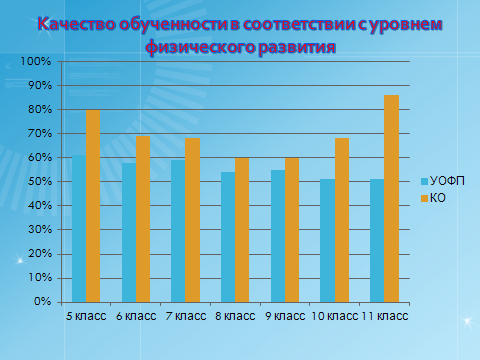 Анализ состояния здоровья школьников
Уровень физического развития школьников. Диагностическая карта.
 
Корректировка занятий физкультурой и внеклассной спортивной работы с учетом уровня  физического развития.
Индивидуальная карта фактических измерений показателей здоровья
Дата рождения:
Пол:
Расчет и оценка индивидуальных показателей здоровья ученика
ТАБЛИЦА
возрастных оценочных нормативов
Оценка уровня физической подготовленности 
по предложенной шкале:
Результаты по школе
Корректировка занятий с учётом 
уровня физического развития
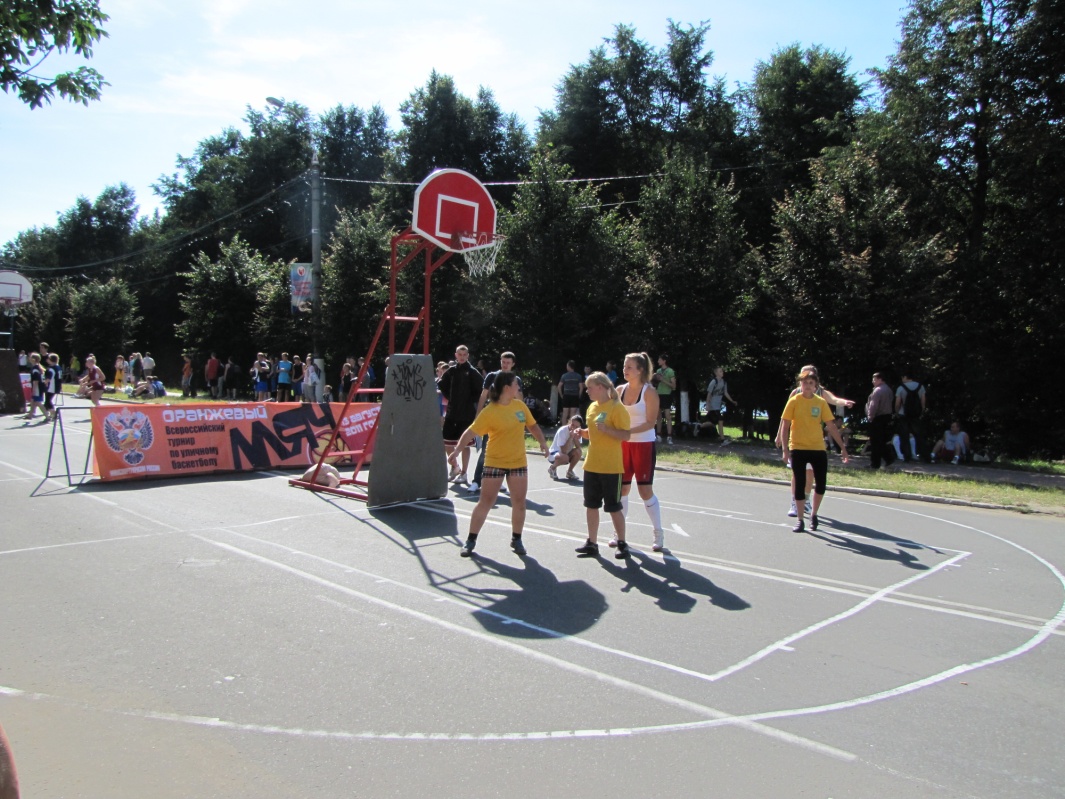 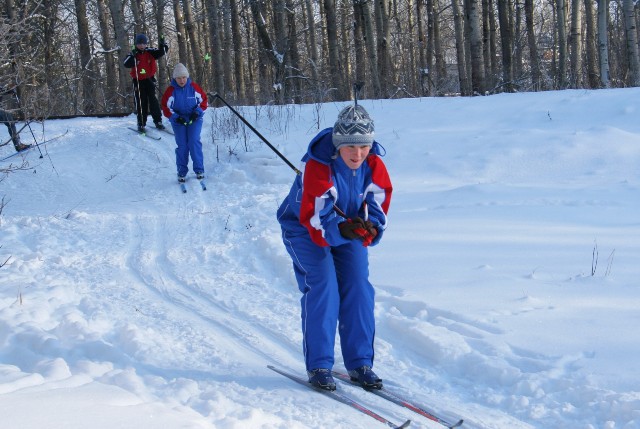 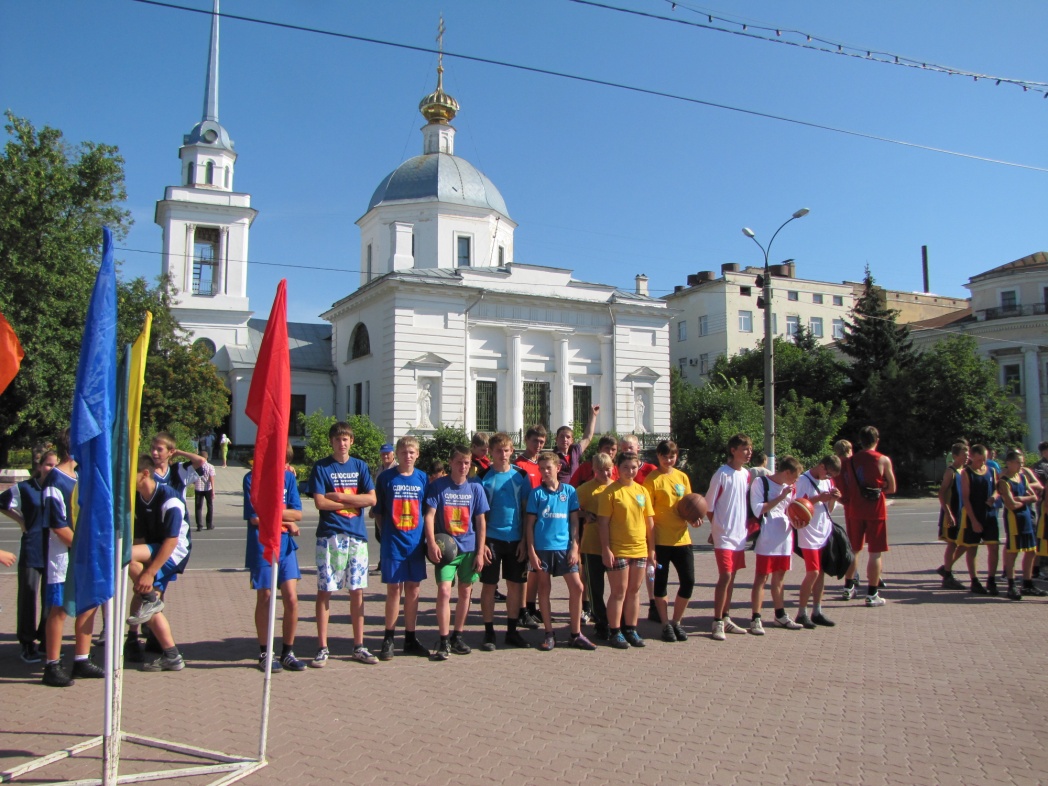 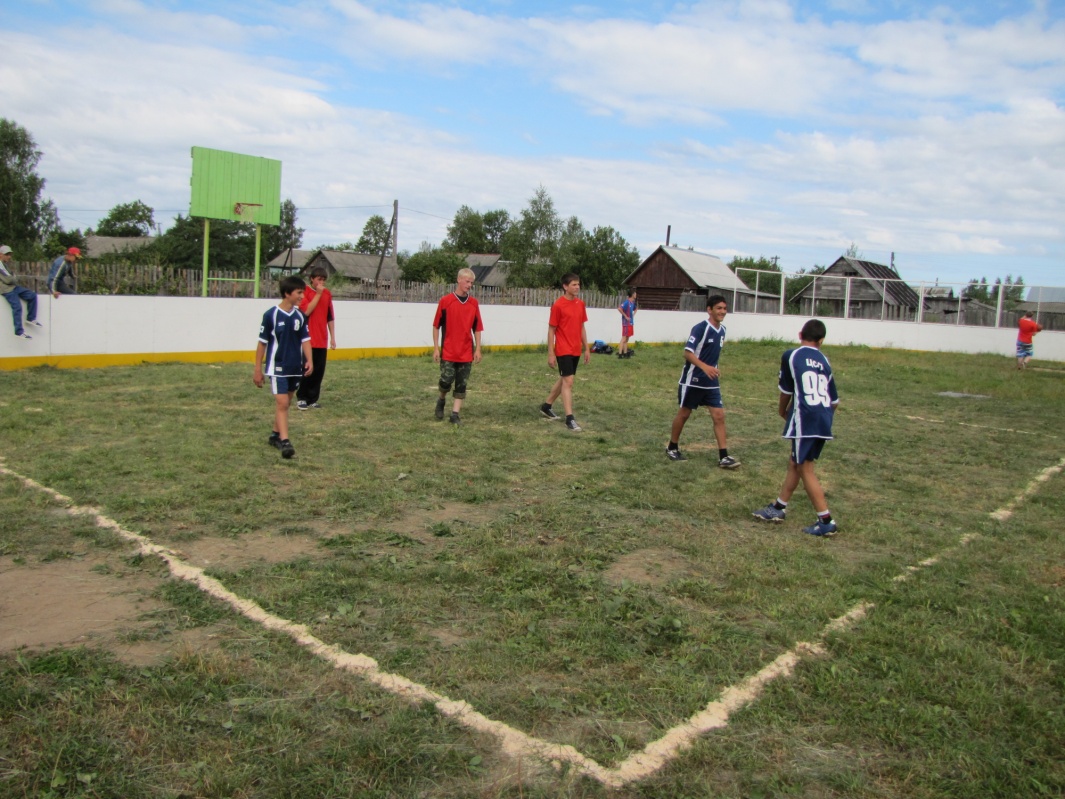 Основная группа
1. Занятия по программе физического воспитания в полном объеме. 
2. Сдача всех нормативов. 
3. Занятие в одной из спортивных секций.
4.Участие в соревнованиях.
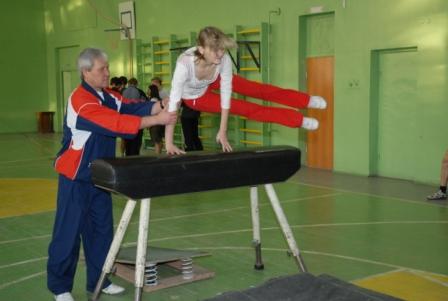 Подготовительная группа(1)
1.Занятия по программе физического воспитания и сдача контрольных испытаний (нормативов) на 1-2 ступени ниже чем в основной группе.
 2. Занятия в секции общей физической подготовки.
3. Участие в соревнованиях, которые не предусматривают длительную мышечную нагрузку и высокую нагрузку по ЧСС
(настольный теннис, лыжные походы, дартс и т.д)
Подготовительная группа(2)
1.Занятия по программе физического воспитания с дополнением упражнений ЛФК. 
2.сдача контрольных испытаний (нормативов) выполняется без учёта .
3. Занятия в секции общей физической подготовки в щадящем режиме.
4. Участие в соревнованиях, которые не предусматривают длительную мышечную нагрузку и высокую нагрузку по ЧСС
(настольный теннис, лыжные походы, дартс и т.д)
Специальная группа
Специальные медицинские группы комплектуются по характеру заболевания:
— заболевания сердечно-сосудистой системы;
— заболевания дыхательной системы;
— заболевания пищеварительной, эндокринной и нарушение обменных процессов;
— заболевания и повреждения позвоночника и опорно-двигательного аппарата;
— заболевания органов зрения и слуха;
— заболевания мочевыделительной системы;
— заболевания ЦНС и периферической нервной системы (ДЦП, полиомиелит и др.).
Здоровьесберегающие технологии в образовательном процессе.
Здоровье школьника
Успешность обучения
Неуправляемые факторы
Управляемые факторы
Факторы, влияющих на здоровье школьников.
Традиции здорового образа жизни в семье


 Качественная своевременная медицинская помощь.


                 Экология.
Здоровьесохраняющий подход к обучению

 Физкультурно – оздоровительные
мероприятия
Гигиенические критерии урока.
Здоровьесберегающие технологии в образовательном процессе.
Составляющие здоровья
Характеристика образа жизни
Неполно-
ценный
 отдых
Социальная
пассивность
Переутом-
ление
Активная 
жизненная 
позиция
Физический 
и 
духовный
 комфорт
Полно-
ценный
 отдых
Человек
Нарушенный 
режим 
питания
Низкая 
медицинская
активность
Сбаланси-
рованное
 питание
Высокая 
медицинская 
активность
Гипо-
динамия
Злоупот-
ребление
 ПАВ
Нарушение
семейной
 ситуации
Регулярная 
двигательная
 активность
Материальная 
независимость
Психо-
физио-
логическая
 удовлетво-
рённость
Проект решения:
1. Полученную информацию принять к сведению.  

2. Содействовать созданию комфортных условий для участников образовательного процесса в ОУ, основанных на здоровьесбережении.